Module II 
Area 9 AMIAS Training ALATEEN RECOVERY IS AL-ANON RECOVERY
AL
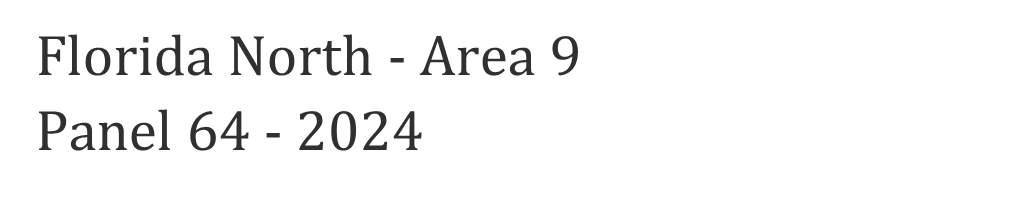 Alateen Members
Are members of Al-Anon who are usually 18 years old or younger
Are affected by alcoholism in many different ways - parents, teachers, siblings, etc.
Learn about, and practice, Al-Anon recovery
Take responsibility for the
Alateen Meeting
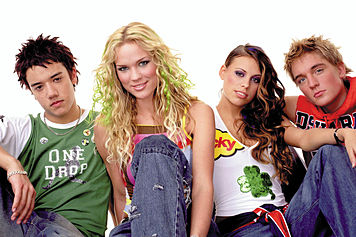 Alateen Members
Take responsibility for the group, the meeting, and their own behavior
Support the actions of their Alateen Group Sponsor(s) to help keep their meeting safe
Serve as personal Sponsors 
   to each other
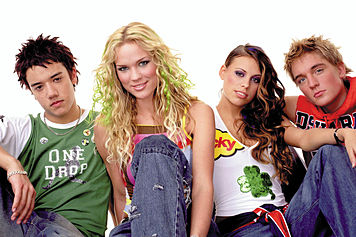 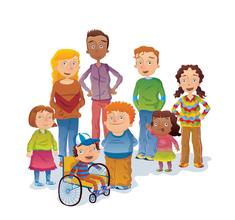 Younger Children and Alateen
Alateen requires the ability to participate in a shared learning experience.
Teaching is not compatible with the Al-Anon principle of sharing.
Parents can help their children by attending          Al-Anon themselves.
Lowering the age range is up to the autonomy of the group.
Younger Children and Alateen Things to consider
Work together to set safety guidelines for younger children before and after the meeting
Talk through difficulties
Potential problems with sharing from older Alateens being inappropriate for the younger ones
All Alateens, even those who are 
   legal adults, must comply with the 
   Area Alateen Requirements when
   participating as an Alateen
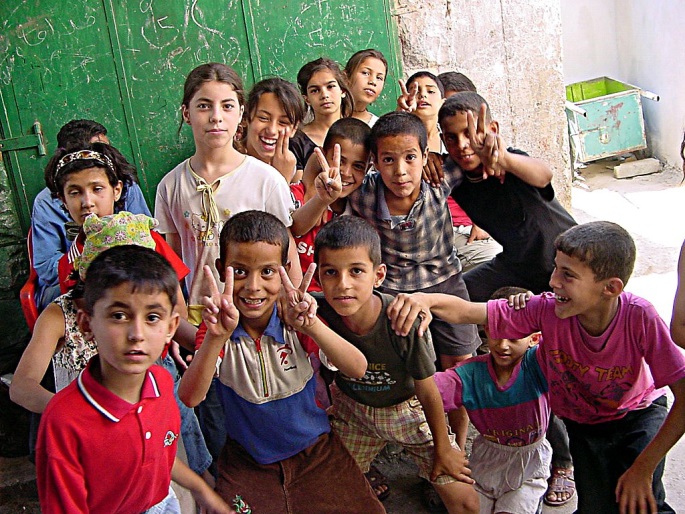 [Speaker Notes: References:
How Can I Help My Children (P-9) is an excellent resource for parents.
Alateen Safety Guidelines (G-34)
Al-Anon/Alateen Service Manual (P-24/27)]
Alateen Group Sponsors
Are certified as Al-Anon Members Involved in Alateen Service 
(Note that AMIAS must be certified first in the Area in which they live; if serving Alateen in a neighboring Area, they must also be certified in that Area)
Support the Alateens in taking responsibility for their own meeting
Maintain current contact information with Area Alateen Process Person
Commit to regular attendance of the Alateen Group 
Attend Al-Anon meetings regularly
[Speaker Notes: References:
From the 2014-2017 Al-Anon/Alateen  Service Manual (P-24/27), page 88:  “An Alateen Group Sponsor is an adult member of Al-Anon who attends Al-Anon meetings regularly, is currently certified as an Al-Anon Member Involved in Alateen Service though their Area’s Alateen process, and has made a commitment to be of service to an Alateen meeting on a regular basis.”
From the Alateen Safety Guidelines (G-34):  “AMIAS are to provide direction to assure that emphasis is placed on the Al-Anon/Alateen program of recovery and, to the best of their ability, maintain an atmosphere that will protect the Alateen members from physical and emotional harm.”]
Starting an Alateen Group
Contact Area Alateen Coordinator or District Alateen Liaison/Chairperson
Contact one or more Al-Anon groups for support when needed
Contact certified Group Sponsors and AMIAS for backups 
Find a location for a weekly group meeting
Discuss age range
Register with WSO through Area Process
Make sure everyone has access to resources
[Speaker Notes: References:
Members’ Web site, al-anon.org/members
2014-2017 Al-Anon/Alateen Groups at Work (P-24), page 32:  “Alateen Group Registration/Change forms and Al‑Anon Member Involved in Alateen Service (AMIAS) forms are distributed by the Area and submitted to the WSO through the Area’s Alateen process.”
Starting an Alateen Group (G-19)
Alateen Safety Guidelines (G-34)]
The Alateen Group Meeting
All weekly Alateen meetings are closed meetings, regularly attended only by the Alateens and the affiliated Alateen Group Sponsors and certified backups.*

Alateen groups may hold an occasional open meeting to celebrate the group’s anniversary or for outreach purposes.

* Any potential Group Sponsors need to be certified before attending an Alateen meeting.
[Speaker Notes: References:
2014-2017 Al-Anon/Alateen Service Manual (P-24/27, page 89):  “Alateen meetings are closed meetings; ordinarily only sxAlateen members, prospective members, and the Area-certified Alateen Group Sponsors affiliated with the group attend.  However, designated Area trusted servants may occasionally attend the meeting as a resource to the group per the Area’s Alateen Safety and Behavioral Requirements.”
From the guideline, Starting an Alateen Group (G-19): “District or Area trusted servants may occasionally attend the meeting as a resource to the group per the Area’s Alateen requirements.”
Alateen Safety Guidelines (G-34)]
Al-Anon Support
The support of one or more established Al-Anon meetings can help to ensure success.
The Al-Anon group members can:
Encourage Al-Anon members to become certified to provide a pool of backup Alateen Group Sponsors.
Bring their own children/grandchildren to the Alateen meeting.
Mention the Alateen meeting in their group announcements.
Help the Alateen group get started financially; it is important that they become self-supporting as soon as possible.
Welcome Alateens, particularly those 
     transitioning, to the Al-Anon meeting.
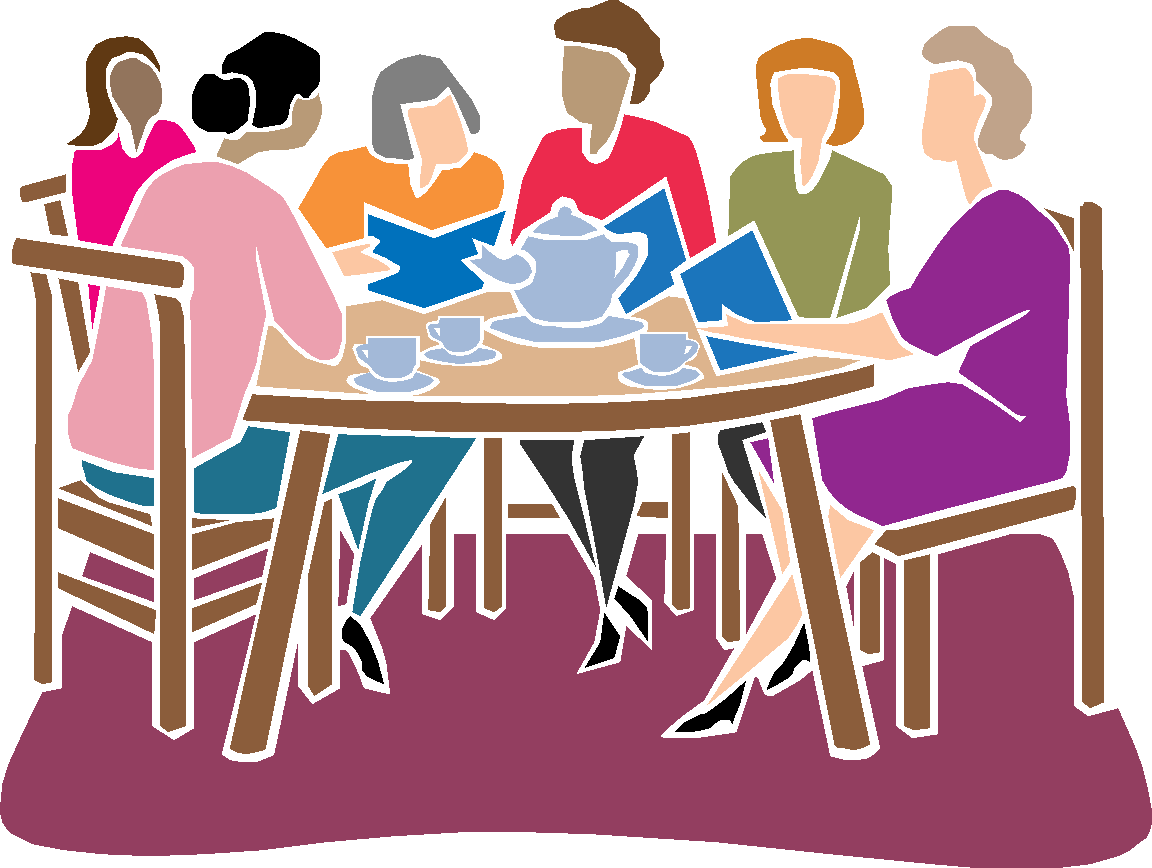 [Speaker Notes: References:
Al-Anon/Alateen Service Manual (P-24/27), “Alateen Policy” section
Alateen Safety Guidelines (G-34)
From the guideline Starting an Alateen Group (G-19):  “Experience has shown that Alateen groups which meet at the same time and place as an Al-Anon or A.A. group are more successful, safer, and the Alateens have fewer transportation problems.”]
Role of Alateen Group Sponsors in the Alateen Meeting
Provide direction to assure that emphasis is placed on the Al-Anon program of recovery
To the best of their ability, maintain an atmosphere that will protect the Alateen members from physical and emotional harm
Maintain appropriate adult behavior
Encourage Alateens to keep order and take responsibility for themselves and the meeting
Maintain their own Al-Anon recovery
[Speaker Notes: References:
Alateen Service e-Manual, al-anon.org/members
2014-2017 Al-Anon/Alateen Service Manual (P-24/27, page 88):  “Alateen Group Sponsors encourage the Alateens to take responsibility for their own meetings and to share their experience, strength, and hope with each other.”
Alateen Safety Guidelines (G-34): “AMIAS are to provide direction to assure that emphasis is placed on the Al-Anon/Alateen program of recovery and, to the best of their ability, maintain an atmosphere that will protect the Alateen members from physical and emotional harm.”]
Role of Alateen Group Sponsors At events/service meetings in the district/Area
Take responsibility for the Alateens in their care
Work with Area/district events to be sure there is a plan in place for Alateen safety in compliance with Area Requirements
Become familiar with Area Requirements and all WSO and Area Alateen Guidelines
Communicate with district and Area Alateen Coordinators
[Speaker Notes: References:
Alateen Service e-Manual, al-anon.org/members
Al-Anon/Alateen Service Manual (P-24/27)
Alateen Safety Guidelines (G-34): “Have guidelines for acceptable behavior. Before attending a function or event, the Alateen Group Sponsor reads and discusses the guidelines thoroughly with the Alateen group.”]
The Alateen MeetingProcedures
Alateen members chair the meetings and assume responsibility for being Group Representative (GR), Secretary, and Treasurer.*
Alateen Group Sponsors may assist or coach members in leading the meeting when the group is new.
Alateen Group Sponsors help to keep the meeting on track by gently guiding the discussion to stay on Al-Anon/Alateen principles.  

*an Alateen Group Sponsor should hold the group’s funds.
[Speaker Notes: References:
Al-Anon & Alateen Groups at Work (P-24)
Alateen Safety Guidelines (G-34):  “Alateen Group Sponsors share experience in living with the disease of alcoholism, strength gained from working the Twelve Steps, knowledge of the Twelve Traditions, and hope for the future. An Alateen Group Sponsor is not a counselor, nor the peer of an Alateen member.”]
The Alateen MeetingTopic/Format Ideas
Where to find meeting ideas: 
Al-Anon/Alateen Groups at Work (P-24)
Basic meeting format
Meeting ideas
Conference Approved Literature (CAL)
Alateen Talk, The Forum
Steps, Traditions, Slogans
Meeting formats include: discussion, speakers, question and answer, writing
Periodic meetings on Sponsorship can help the Alateens to sponsor each other peer-to-peer
[Speaker Notes: References:
Alateen Service e-Manual, al-anon.org/members
Al-Anon & Alateen Groups at Work (P-24)
Alateen:  Hope for Children of Alcoholics (B-3, page 95):  “It is a good idea to plan different kinds of meetings.  This way all the members can find something that appeals to them…Most groups find it’s a good idea to discuss a Step and Tradition each month.”
Courage to Be Me (B-23) – workshop questions follow each chapter]
The Alateen MeetingTaking Care of Business
Group trusted servants
Group contacts and Current Mailing Address (CMA) must be certified adults
Alateens fill other group positions, including GR

Keeping group information updated
Send updates to the Area Alateen Process Person (AAPP), who will relay changes to the WSO Group Records Department

Transportation
When Al-Anon members provide transportation as a service to Alateen, they need to be certified according to their Area Alateen process
[Speaker Notes: References:
Al-Anon & Alateen Groups at Work (P-24)
Alateen Safety Guidelines (G-34)]
Parents and the Alateen Group Sponsor
What is said in an Alateen meeting is confidential. Just as in Al-Anon meetings, “Whom you see here, what you hear here, when you leave here, let it stay here” applies.
Group Sponsors keep Alateens’ confidences and do not interfere in parent/child relationships or challenge parental authority.
Alateens and Al-Anon members can share with parents how Al-Anon can help them and encourage parents to try Al-Anon meetings themselves.
[Speaker Notes: References:
Al-Anon/Alateen Service Manual (P-24/27)
Alateen Safety Guidelines (G-34)
Starting an Alateen Group (G-19): “Parents who are currently certified through their Area Alateen process may serve as Alateen Group Sponsors; however, whenever possible, it is preferred that the relatives of any of the Alateen members attending the group not sponsor the group.”]
Alateen and the Law
Every adult 18 years and older is considered a Mandatory Reporter in the state of Florida.
This means that if you hear of or suspect child abuse you must make a report to an approved official.  
If this happens, please contact your Area Alateen Coordinator or AAPP and we will help you walk through this process.
[Speaker Notes: References:
2014-2017 Al-Anon/Alateen Service Manual (P-24/27), page 42:  “Special Note: Anonymity is a spiritual principle and cannot be used as a legal basis to shield criminal behavior, past or current. It is wise to remember that Al‑Anon and Alateen meetings are not above the law. Members need to exercise care in sharing information that could require reporting to local, state, provincial, and national authorities.”
Alateen Safety Guidelines (G-34)]
What Parents Need to Know about Alateen
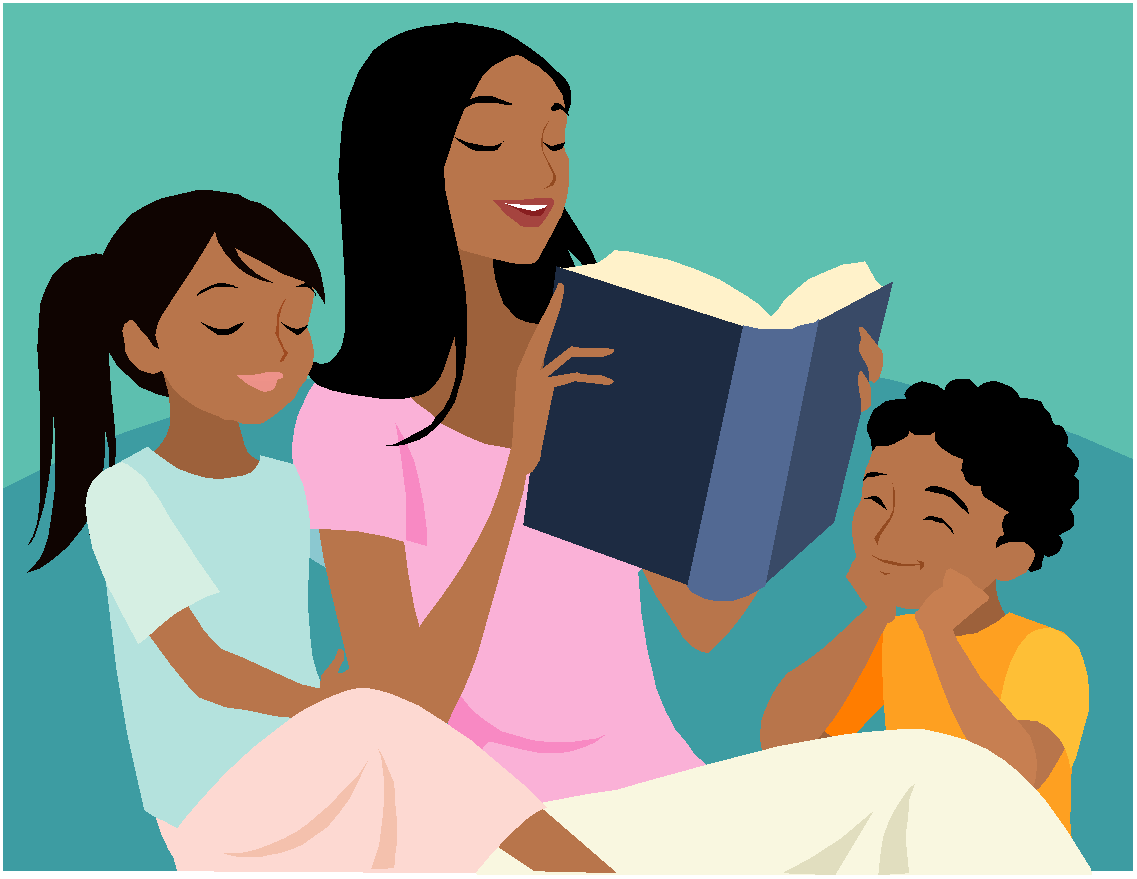 Who is with their children
What safety measures are
    in place 
When parental permission forms are required
Information about Alateen events
[Speaker Notes: References:
Al-Anon/Alateen Service Manual (P-24/27)
Alateen Safety Guidelines (G-34): “Make sure a custodial parent/legal guardian signs a permission form when you are transporting his/her child to a meeting or other function.  Have the responsible party sign the permission form in your presence.  This is a legal requirement in most states/provinces.”]
Helping the Alateen Group to Grow
Work with your Area Alateen Coordinator
Work with Public Outreach - District & Area
Participate in Area Events
Encourage use of the WSO Al-Anon App
Support Alateen Meetings by encouraging Al-Anon members to certify
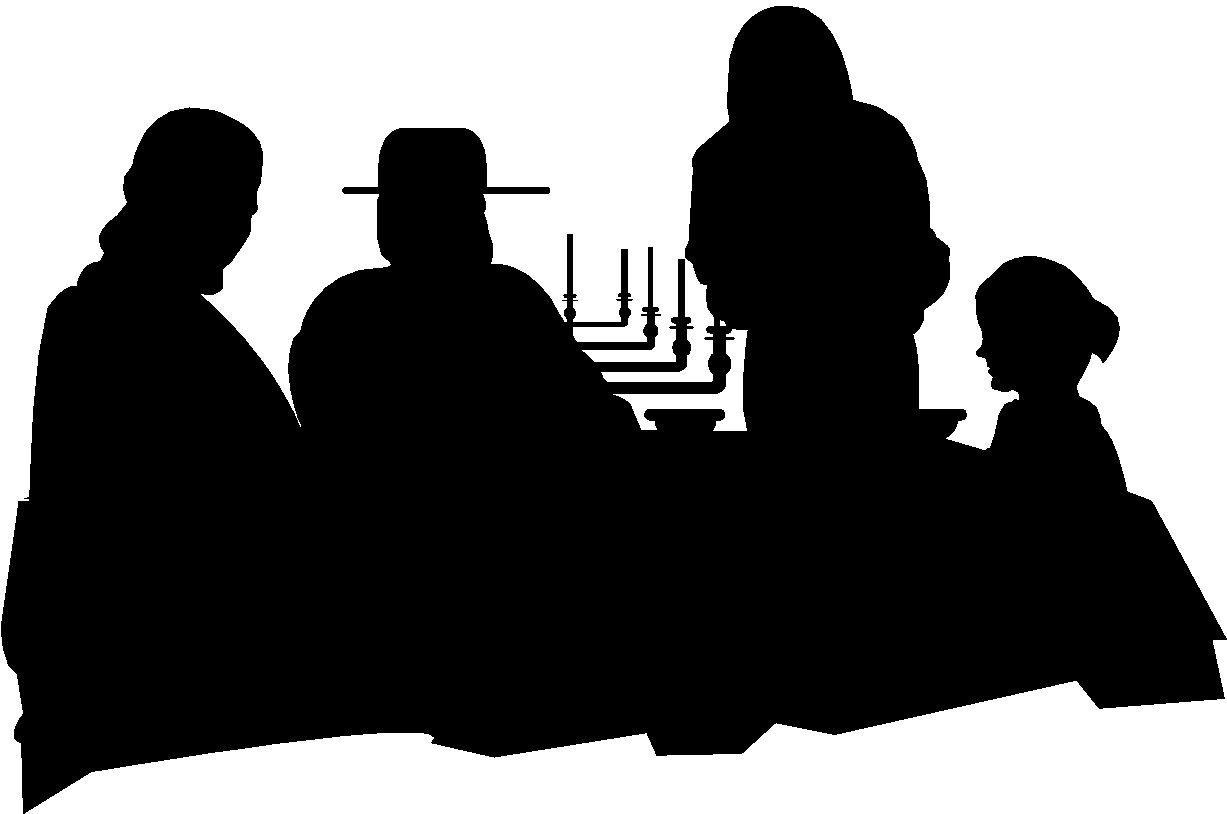 [Speaker Notes: References:
2014-2017 Al-Anon/Alateen Service Manual (P-24/27, page 89):  “An Alateen group may hold an occasional (annual, biannual or quarterly) public outreach open meeting for the purpose of introducing Alateen to Al-Anon members, A.A., professionals, teachers, and other members of the community.”
Alateen Safety Guidelines (G-34)
Alateen Service e-Manual on the Members’ Web Site]
Starting an Alateen GroupMeetings in Schools
Just as with other Alateen groups, meetings in schools must be in compliance with the Area Alateen Safety and Behavioral Requirements.  
Meetings with school officials may require preparation to educate the staff on what Alateen is and is not.
Each County School District is autonomous. Please reach out for help.
See guideline Alateen Meetings In Schools (G-5) for tips and suggestions.
[Speaker Notes: References:
Starting an Alateen Group (G-19): “Limited Access Meetings meet at locations where general membership may not be able to attend (such as a school or group home). Alateen Group Sponsors in limited access groups must also be certified through their Area Alateen process in addition to complying with any facility requirements. More information on school meetings is available in Alateen Meetings in Schools (G-5) and Information for the Educator: Alateen Meetings in Schools leaflet (S-64).”
Alateen Meetings in Schools (G-5)
Information for the Educator: Alateen Meetings in Schools leaflet (S-64)
Al-Anon & Alateen Groups at Work (P-24)
Alateen Safety Guidelines (G-34)
Alateen Service e-Manual on the Members’ Web Site]
Al-Anon/Alateen Literature and other Materials
Conference Approved Literature
Recovery books, pamphlets, booklets
Guidelines
Al-Anon/Alateen Service Manual (P-24/27)
Alateen Talk (quarterly)*
The Forum (monthly)**
Web sites: 
al-anon.org
al-anon.org/members 
afgarea9.org
     
*   English only. Excerpts are translated to French and Spanish and posted on al-anon.org. 
**  English only.  Spanish- and French-speaking Al-Anon and Alateen groups receive En Accion and Le Lien respectively five times a year.
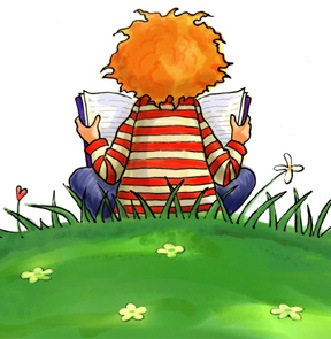 [Speaker Notes: References:
Al-Anon Family Groups Conference Approved Literature Catalog (S-15)
Al-Anon/Alateen Service Manual (P-24/27)
Alateen Safety Guidelines (G-34)
Alateen Conferences (G-16)
Starting an Alateen Group (G-19)]
In Closing
Welcome to the world of service to Alateen!
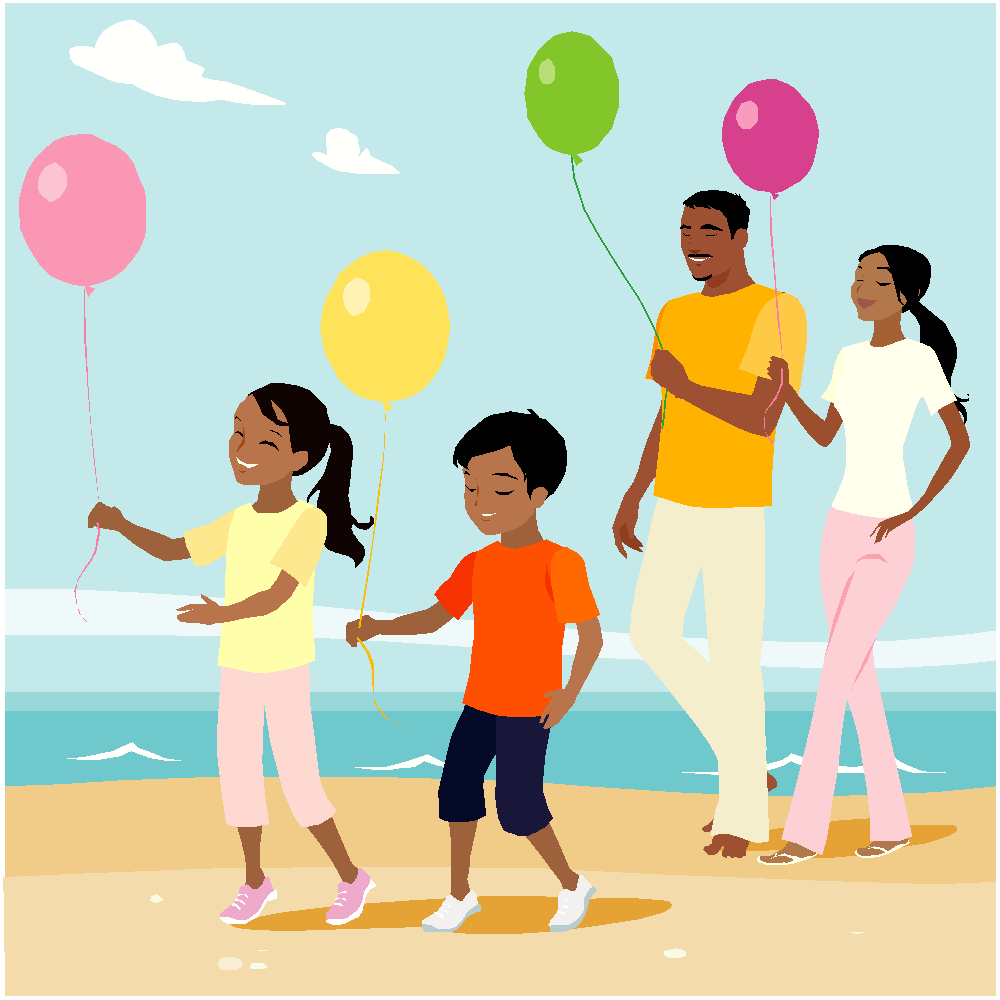